Best Practice for Adopting Digital
Aims
Raise awareness of digital 

Offer guidance using best practice examples

Highlight how to address risk

Signpost useful resources available to care providers
Context
More people receiving care

Pressure on care services

Role of digital in improving care quality, supporting the workforce and interoperability between health and social care

Social responsibility to safeguard data and to use appropriately
[Speaker Notes: More people receiving care]
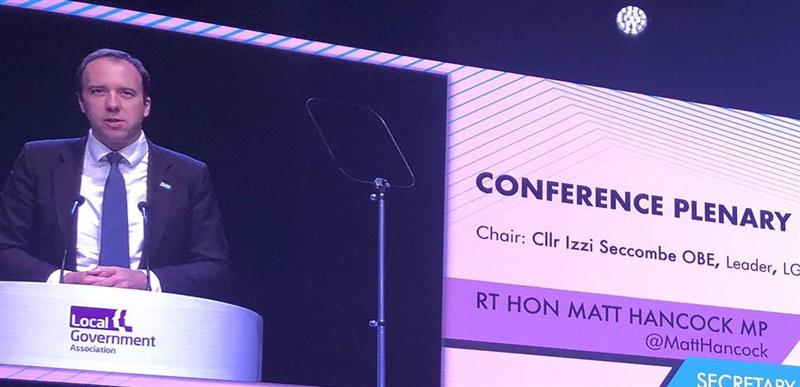 Support from government
“A modern technical architecture for the health and care service has huge potential to deliver better services and to unlock our innovations.”
Matt Hancock
Secretary of State for Health and Social Care
[Speaker Notes: And so there has never been a better time to be considering technology within the care sector with clear support and recognition from the centre of the potential for technology to unlock benefits for those working in care as well those that are receiving care. 

We are in the tech revolution It has been said that humanity will change more in the next 25 years than in the previous 300 years. Whilst some of these stats perhaps are slightly disturbing, they so speak to the way that we are living out lives now.]
Digital in Social Care
Over 75% of providers still use paper
Significant uptake of digital - adoption is happening
Increased transparency brought by digital is highly correlated to higher quality care
Positive impacts are many, including: 
shift from hours of paperwork to hours of care
faster internal audits, potential to generate efficiencies
better coordination of care around each person’s needs
The human factor
Connecting people
Releasing time to care
Improving outcomes
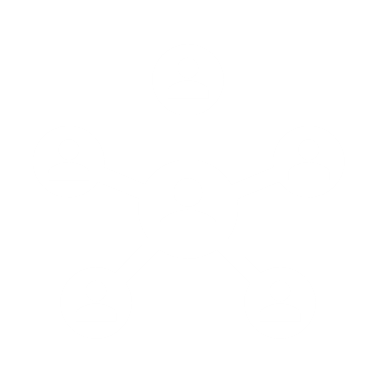 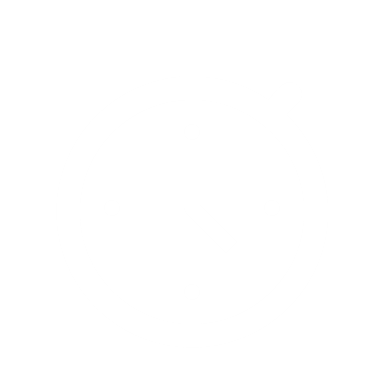 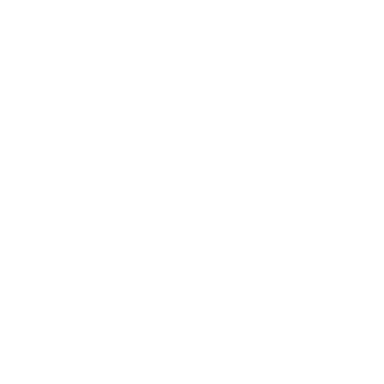 Going digital
Readiness and capability (digital maturity)

Stakeholder engagement

Training and education 

Getting the ‘right kit’

Clarity of objectives for going digital
Choosing Tech – Key Considerations
1. Supplier due diligence
Existing customers’ experience

Certifications

Understanding onboarding and off boarding process

Responsibilities as a data controller and data processor

Training and support available
2. Technology Infrastructure
Cloud managed service
On- premise
3. Devices and management
Hardware 
Smartphones
Tablets
Desktop PC

Company supplied devices

Employee bring your own device (BYOD)
BYOD – the law and what you need to know
The legal responsibility for protecting personal information is with the data controller, not the device owner. 

the Data Protection Act (DPA), states employees must take measures against unauthorised or unlawful processing of personal data

the Employment Practices Code, which states that employees are entitled to a degree of privacy in the work environment

https://ico.org.uk/media/for-organisations/documents/1563/ico_bring_your_own_device_byod_guidance.pdf
Information security
Top Social Care risks

Login & Password management

Smartphone security

Backups
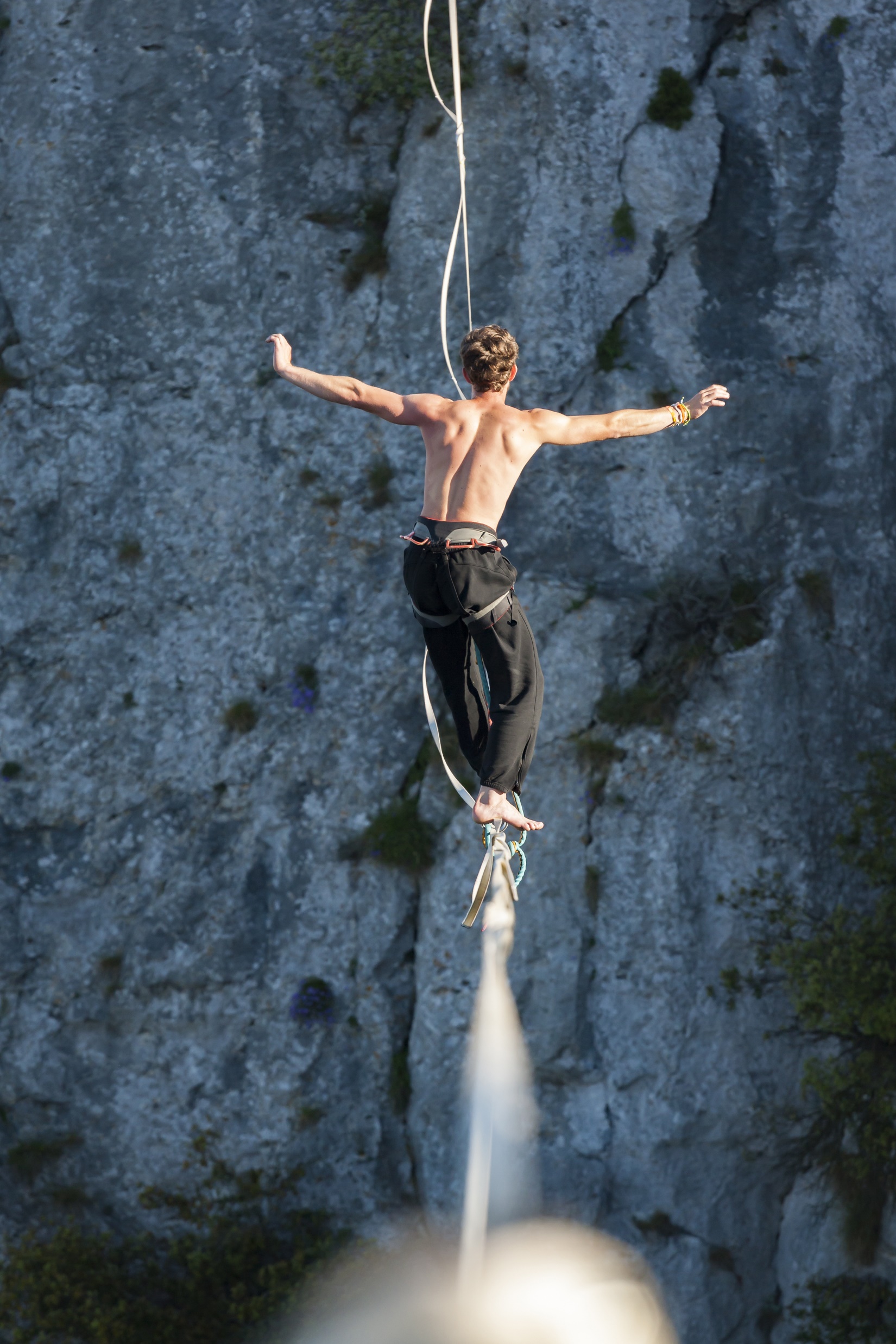 Regulatory Compliance
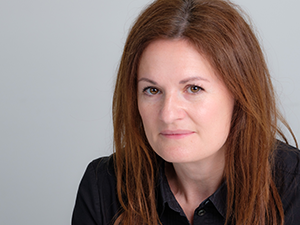 The Regulator’s perspective
“Spending more time with the people they support and less time doing paperwork – a welcome benefit of technology”  
Kate Terroni
Chief Inspector of Adult Social Care, CQC
Data Security Protection Toolkit (DSPT)
Online, annual, data security self assessment 

Final deadline is 31st March each year

www.dsptoolkit.nhs.uk

https://www.digitalsocialcare.co.uk/protecting-my-information/data-security-and-protection-toolkit/
DSPT Levels of Compliance
Entry level

Standards met

Standards exceeded

Critical – Standards not met
General Data Protection Regulations (GDPR)
Important to note:

Article 5- Principles
Article 6 - Lawfulness of processing
Article 7 - Conditions for consent
Article 32 - Security of processing
Article 33 – Data breach notifications
Article 34 - Communication of a personal data breach to the data subject
Guidance & Resources
Digital Social Care – www.digitalsocialcare.co.uk 

CASPA – White paper – www.caspa.care	

ICO website – www.ico.org.uk 

www.ncsc.gov.uk
Summary
Greater awareness of digital in social care

Benefits of digital

How to go digital safely and successfully

Useful resources
To get in touch contact:

Katie Thorn – katie@digitalsocialcare.co.uk / @KatieMThorn
Taffy Gatawa – taffy.Gatawa@caspa.care